Thursday January 24, 2019
Agenda:
1/28—Unit 5 Part 1 Vocabulary Quizizz
1/29—Unit 5 Part 1 Review
1/30—Unit 5 Part 1 DCA
Science Starter:

Answer the following question on the notecard provided.  
Write your name and class period.

Which of the following traits has occurred as a result of natural selection?
Over time, a bear is able to perform tricks during a circus act.
Over time, lavender plants developed a sweet smell to attract pollinators.
Over time, tomatoes are bred to make more tomatoes per plant.
Over time, a person increases muscle mass with exercise.
Learning Target:
I will learn how the behavior of organisms can enhance survival.

Success Criteria:
I know how to describe behaviors of organisms to enhance survival.
Agenda
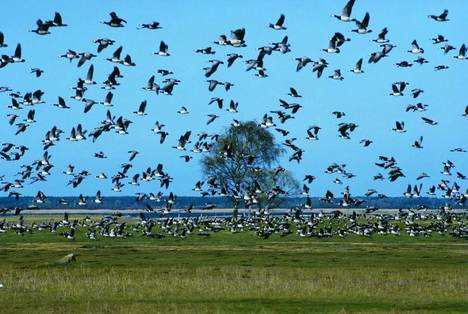 1.  Good Things
2.  Rater Check In
3.  Finish graph from the Evolution Lab
(10 minutes to finish---Turn in Friday 1/25)
4.  Migration and Hibernation pg. 1 
5.  Animal Migrations pg. 24
6.  Launch
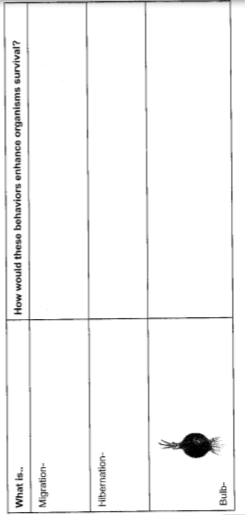 Pg. 1  TEKS Analysis
Makes finding necessary resources more likely

Allows animal to consume energy

Allows plant to store food during dormancy (plant is alive and not growing)
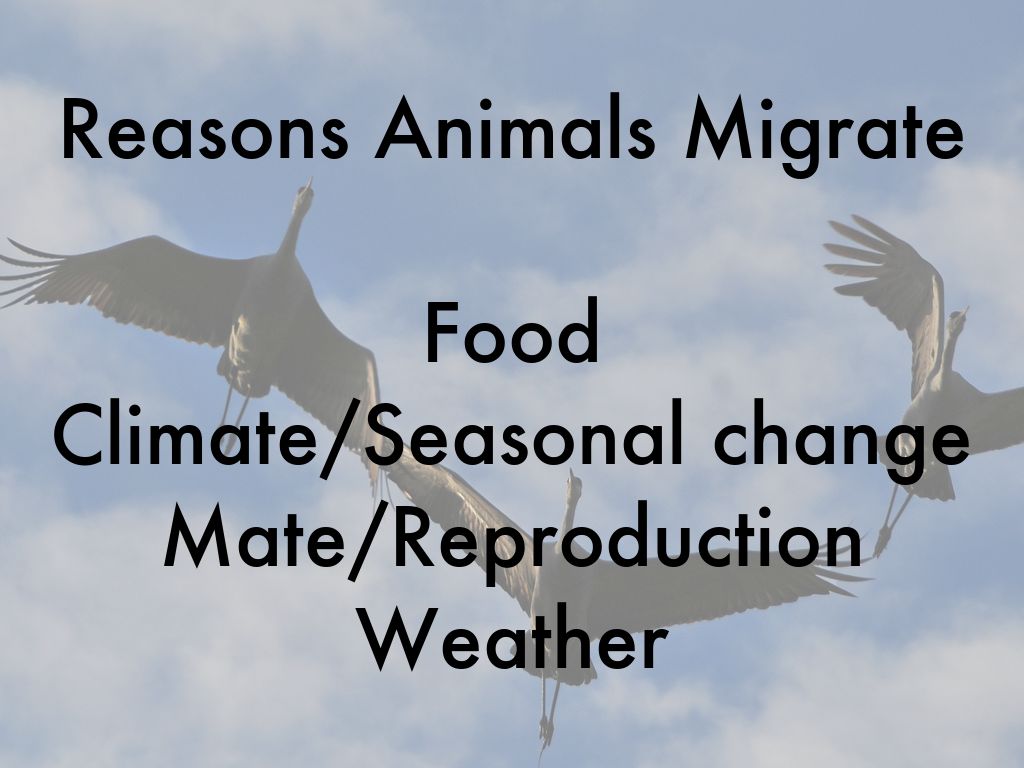 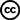 Photo by Serge Melki - Creative Commons Attribution License  https://www.flickr.com/photos/67958110@N00
Created with Haiku Deck
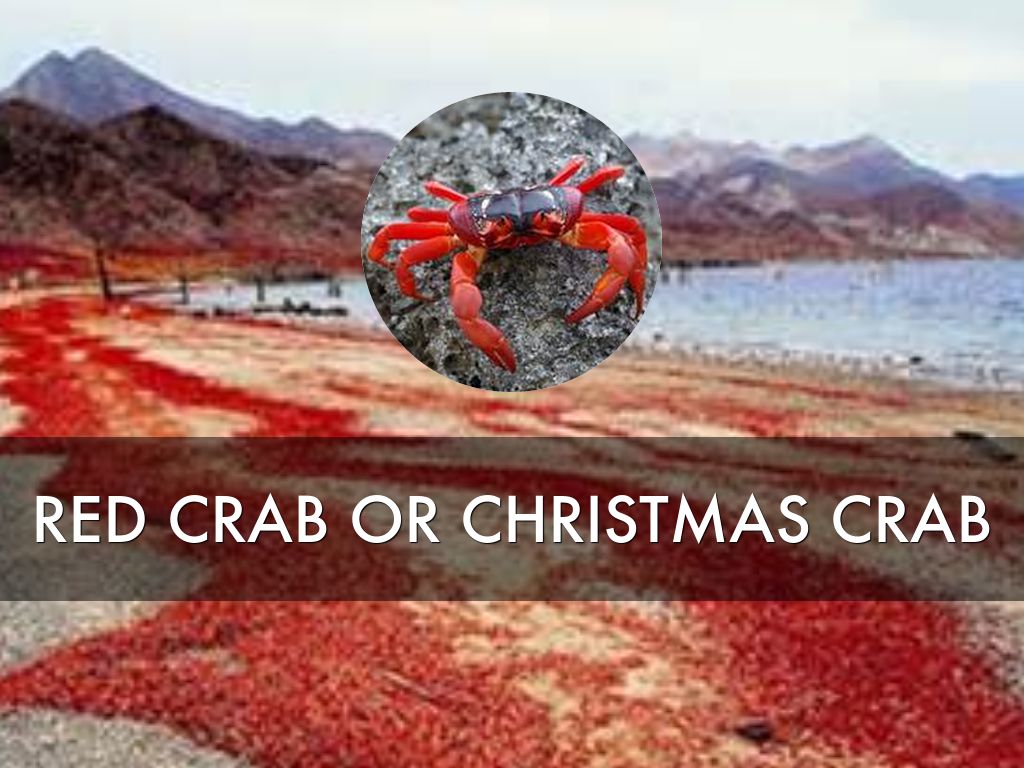 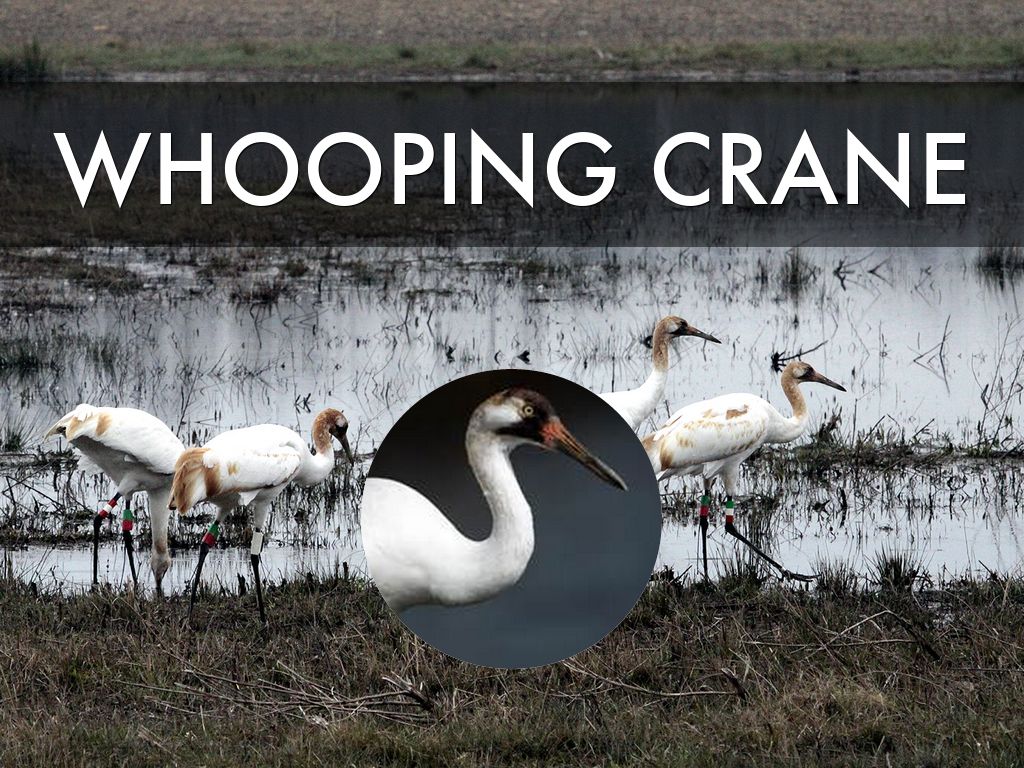 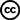 Photo by USFWS/Southeast - Creative Commons Attribution License  https://www.flickr.com/photos/41464593@N02
Created with Haiku Deck
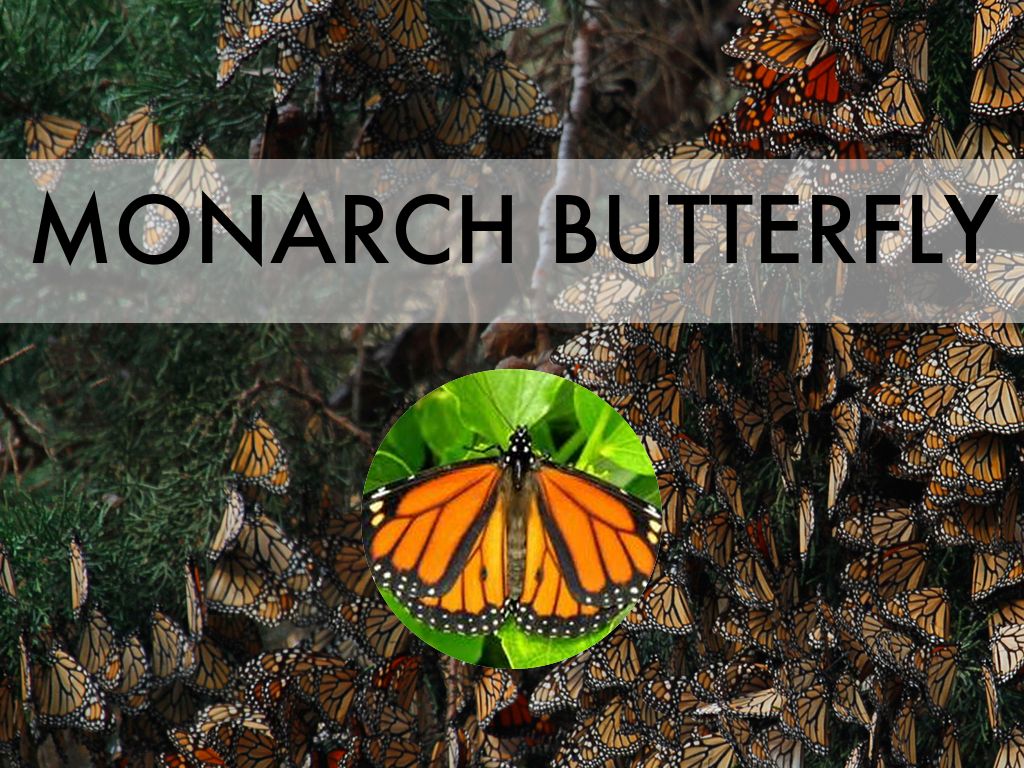 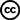 Photo by grandmasandy+chuck - Creative Commons Attribution-NonCommercial License  https://www.flickr.com/photos/27784972@N07
Created with Haiku Deck
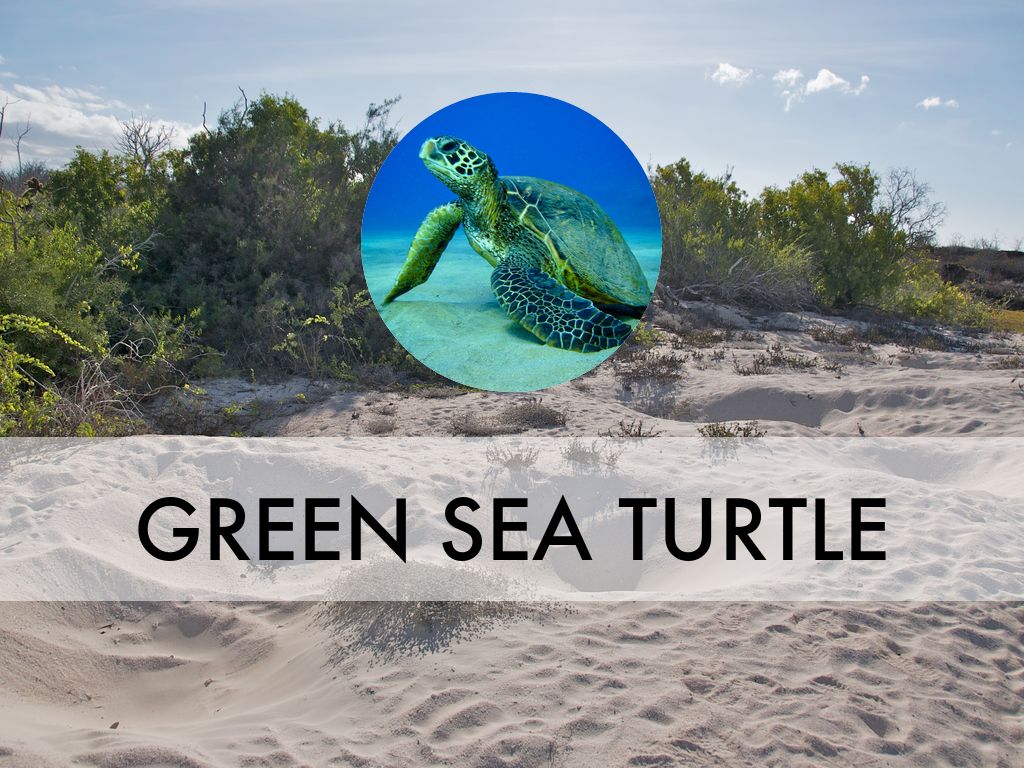 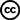 Photo by A.Davey - Creative Commons Attribution License  https://www.flickr.com/photos/40595948@N00
Created with Haiku Deck
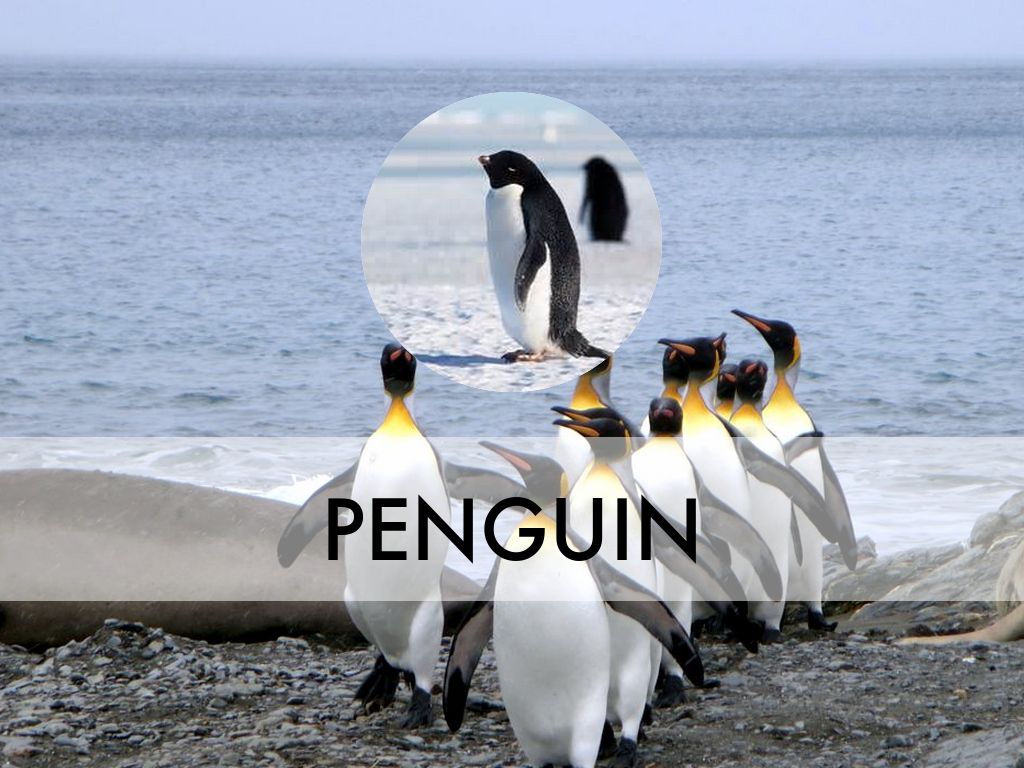 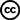 Photo by D-Stanley - Creative Commons Attribution License  https://www.flickr.com/photos/79721788@N00
Created with Haiku Deck
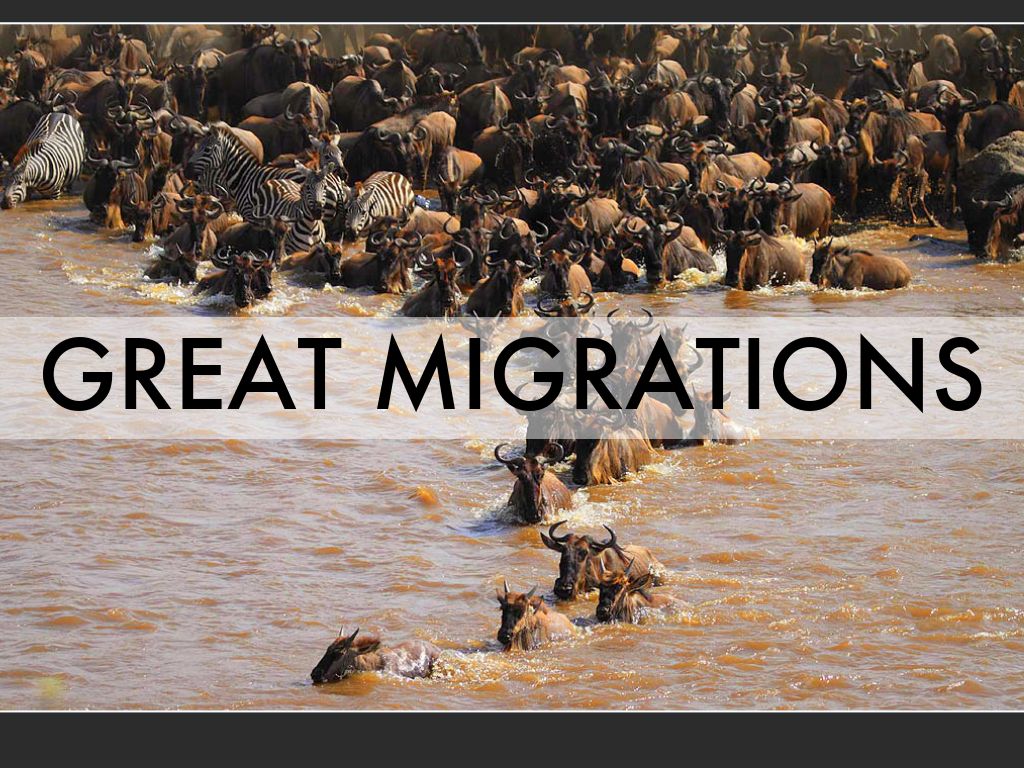 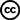 Photo by Rainbirder - Creative Commons Attribution-NonCommercial-ShareAlike License  https://www.flickr.com/photos/50079771@N08
Created with Haiku Deck
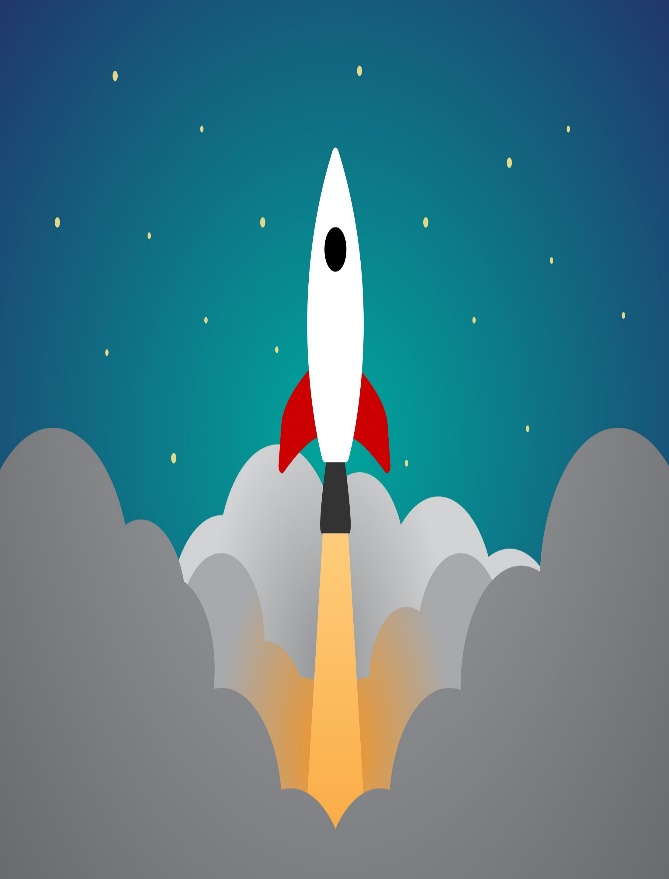 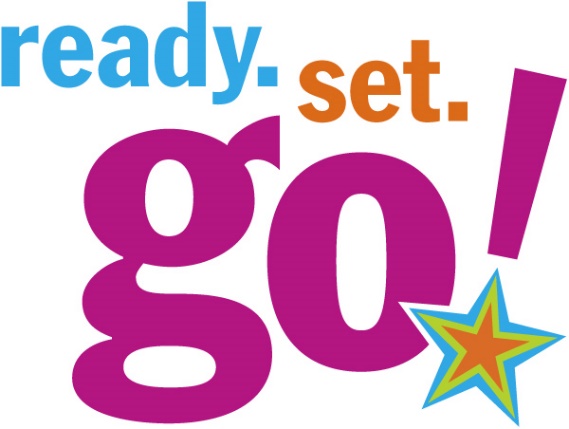 Launch:Do the Right Thing Even  When No One is Looking.It’s Called Integrity!